Local Interactions for Cohesive Flexible SwarmsRotem Manor, Ariel Barel, Alfred M. Bruckstein
Soof Shoshana
מוטיבציה
יצירת רשת תקשורת רחבה עם מעט קשירויות
יכולת בניית צורות מיוחדות תוך שמירה על קשירות כללית של הגרף
יכולת שבירת ענפים כתוצאה מהימצאות מכשולים
הפחתה של כמות הזיכרון והמידע במערכת
ועוד..

עקיבה אחר סוכן בקו ישר
מעבר סוכנים במעברים צרים והתחמקות ממכשולים
הנחות על הסוכנים
הסבר כללי
על מנת לשמור על קשירות אין צורך בגרף שלם ולכן ניתן לוותר על ענפים בגרף.
לכן, נוריד ענפים המקיימים את התנאי הבא:
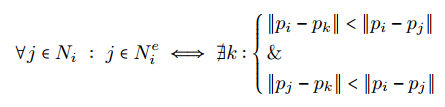 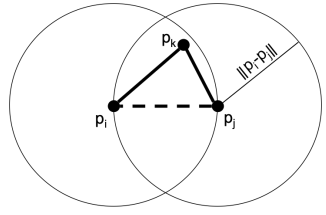 הסבר ויזואלי
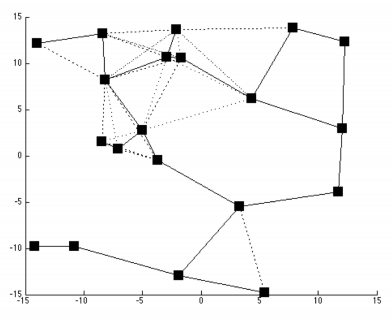 הוכחת שמירת קשירות
הוכחת שמירת קשירות
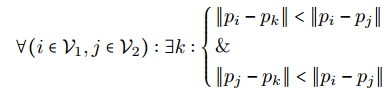 הוכחת שמירת קשירות
הוכחת שמירת קשירות
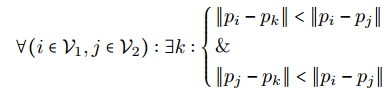 הוכחת שמירת קשירות
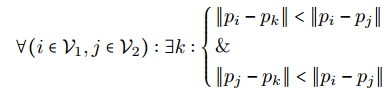 הוכחת שמירת קשירות
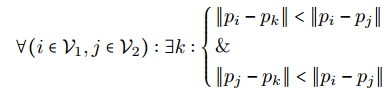 אזור מותר לתנועה
מתוך גרף הקשירות החדש נגדיר אזור מותר לתנועה
אזור זה מוגדר מתוך טווח הראייה
בשיטה זו האזור המותר לתנועה מוגדר ע"י טווח הראייה של השכנים
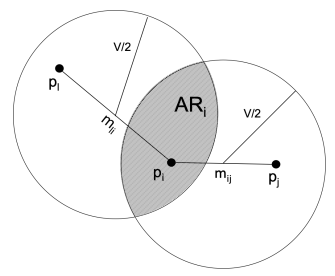 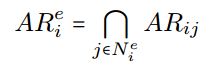 הגדרת כיוון המהירות
רשת קשירות עם מספר קשתות מינימאלי (1)
מיקום התחלתי רנדומלי
יצירת צורה הניתנת לשינוי על ידי הגדרת טווח הראייה (ניתן להגדיר פרמטר התכנסות במקום)
ניתן לראות את גרף הקשירות החדש יחד עם הגרף המלא
רשת קשירות עם מספר קשתות מינימאלי (2)
מיקום התחלתי על מעגל בקוטר טווח הראייה
ניתן לראות את האופן בו נוצרות הקשירויות בין הסוכנים השונים
תחילת סימולציה מקו ישר ועקיבת סוכנים באמצעות העכבר
מיקום התחלתי מקו ישר מקובץ
עקיבה אחר סוכן בקו ישר
הסרת קשירויות ויצירת קשירויות חדשות בכדי לבצע תמרונים מסובכים
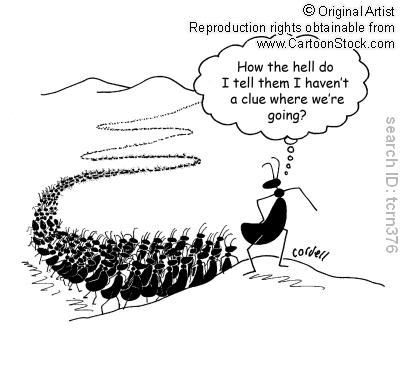 תודה רבה!